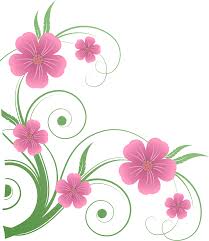 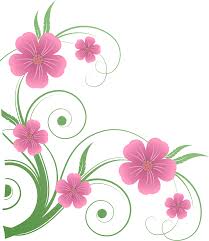 স্বাগতম
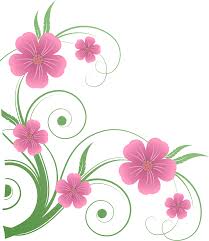 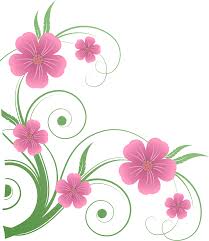 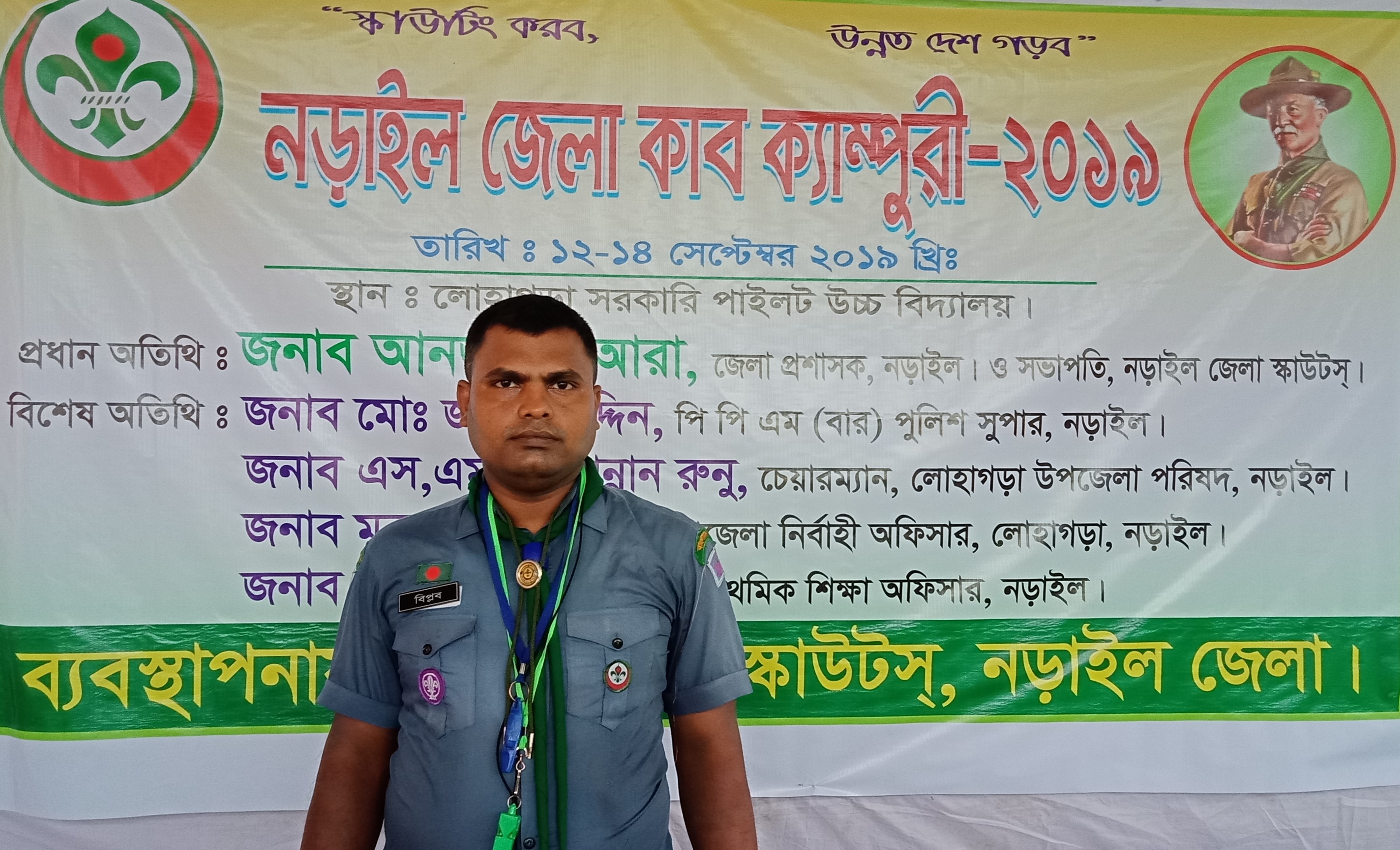 শিক্ষক পরিচিতি
বিপ্লব কুমার দাস সহকারী শিক্ষক  
লুটিয়া সরকারি প্রাথমিক বিদ্যালয়
লোহাগড়া,নড়াইল।
পাঠ পরিচিতি
বিষয়ঃ গণিত
শ্রেণিঃ ৫ম
অধ্যায়ঃ ৮
পাঠঃ গড়
সময়ঃ ৪০মিনিট
শিখনফল
১৬.১.১ গড় কী তা বলতে পারবে।
১৬.২.১ গড় নির্ণয় করতে পারবে।
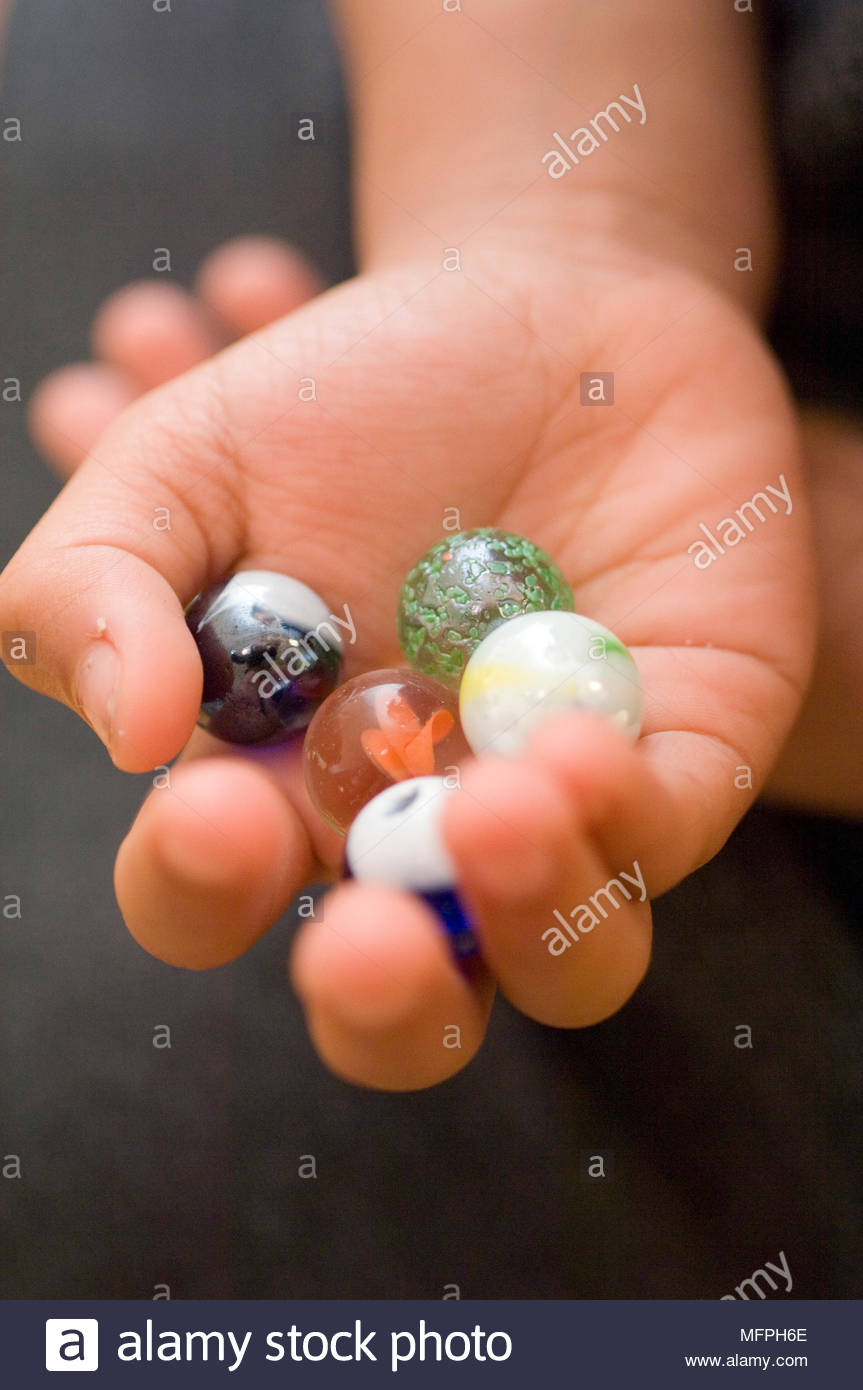 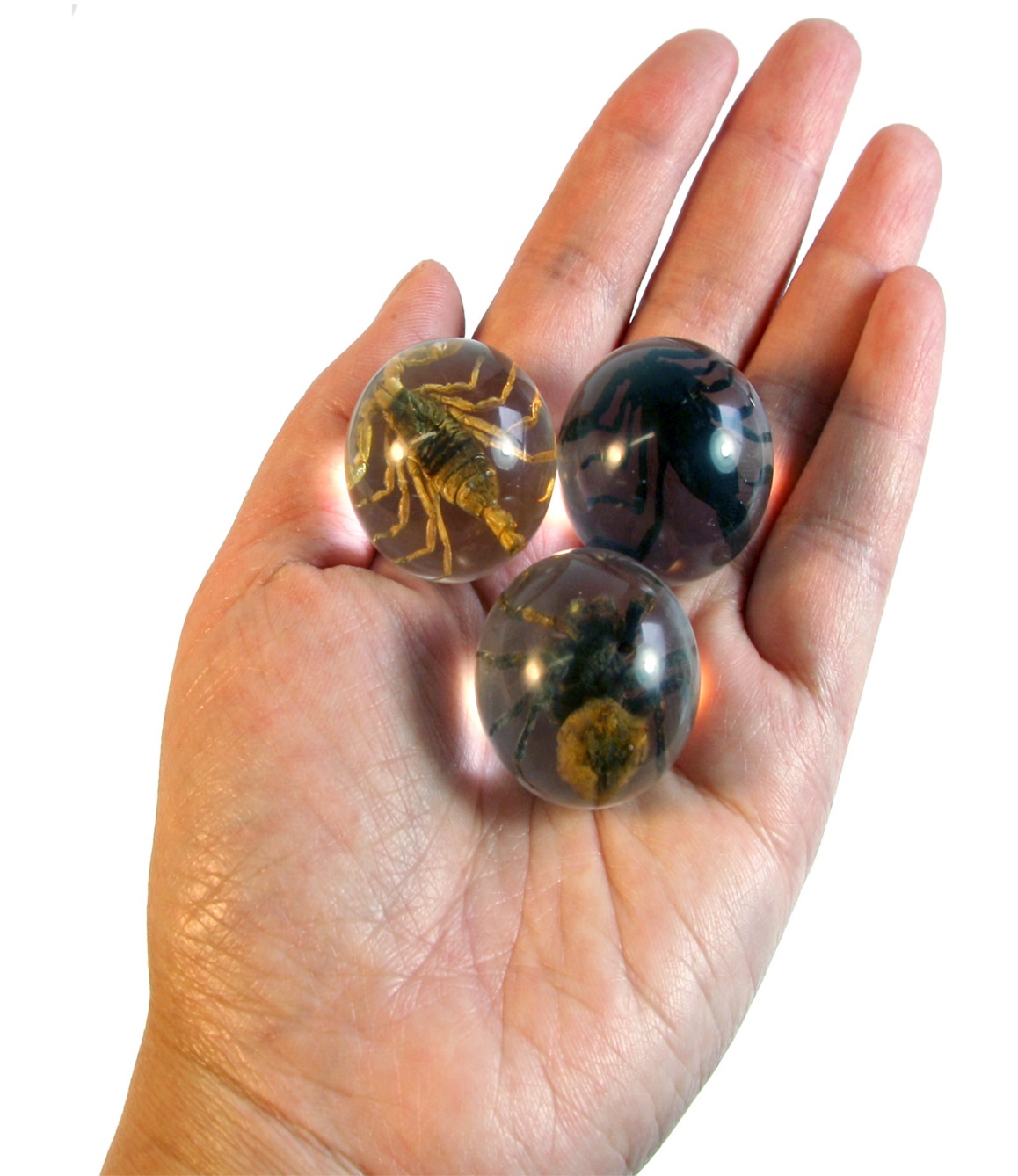 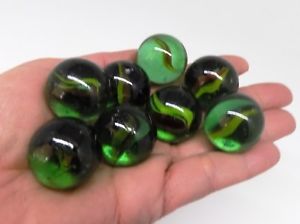 8
2
4
=
:
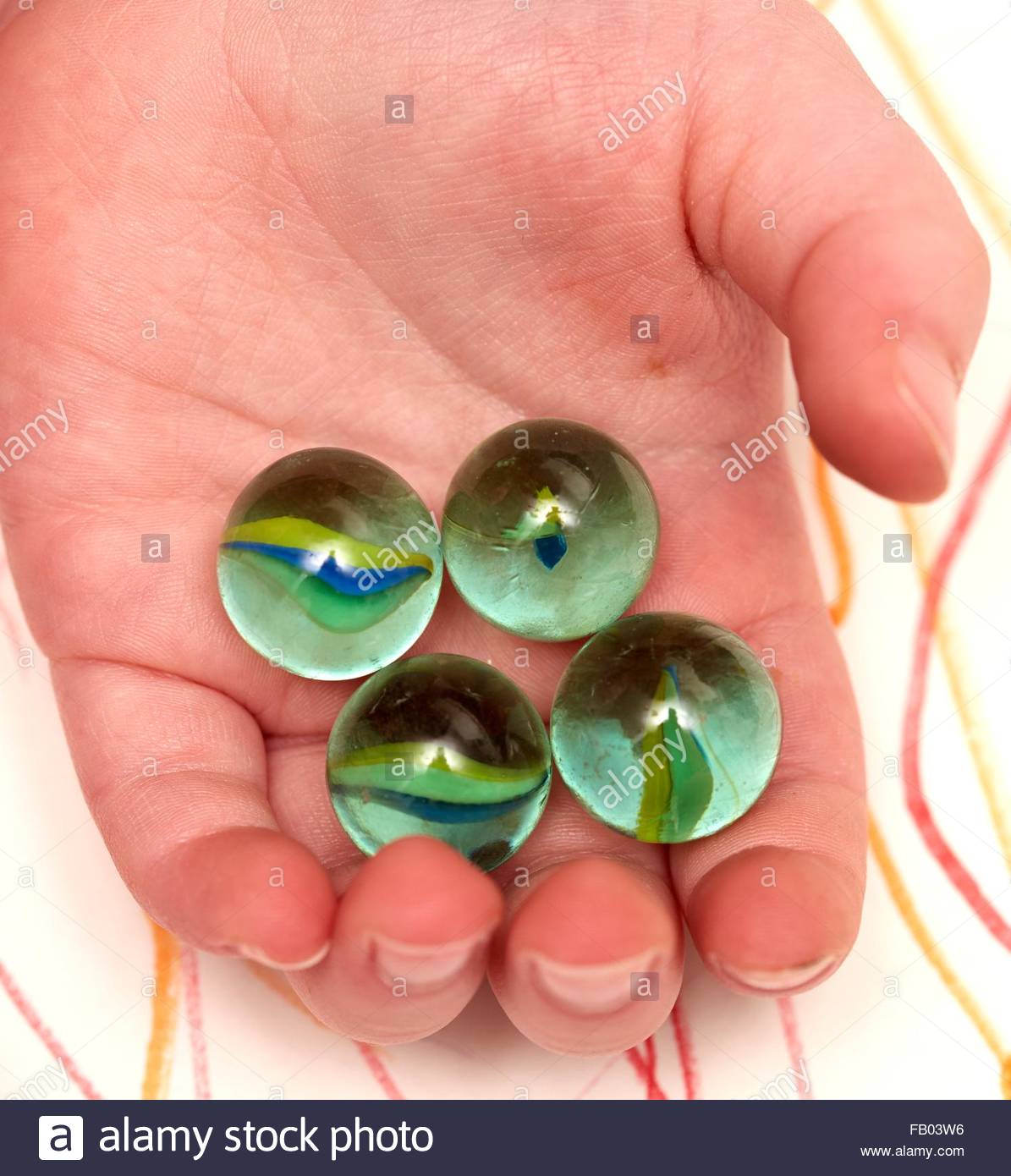 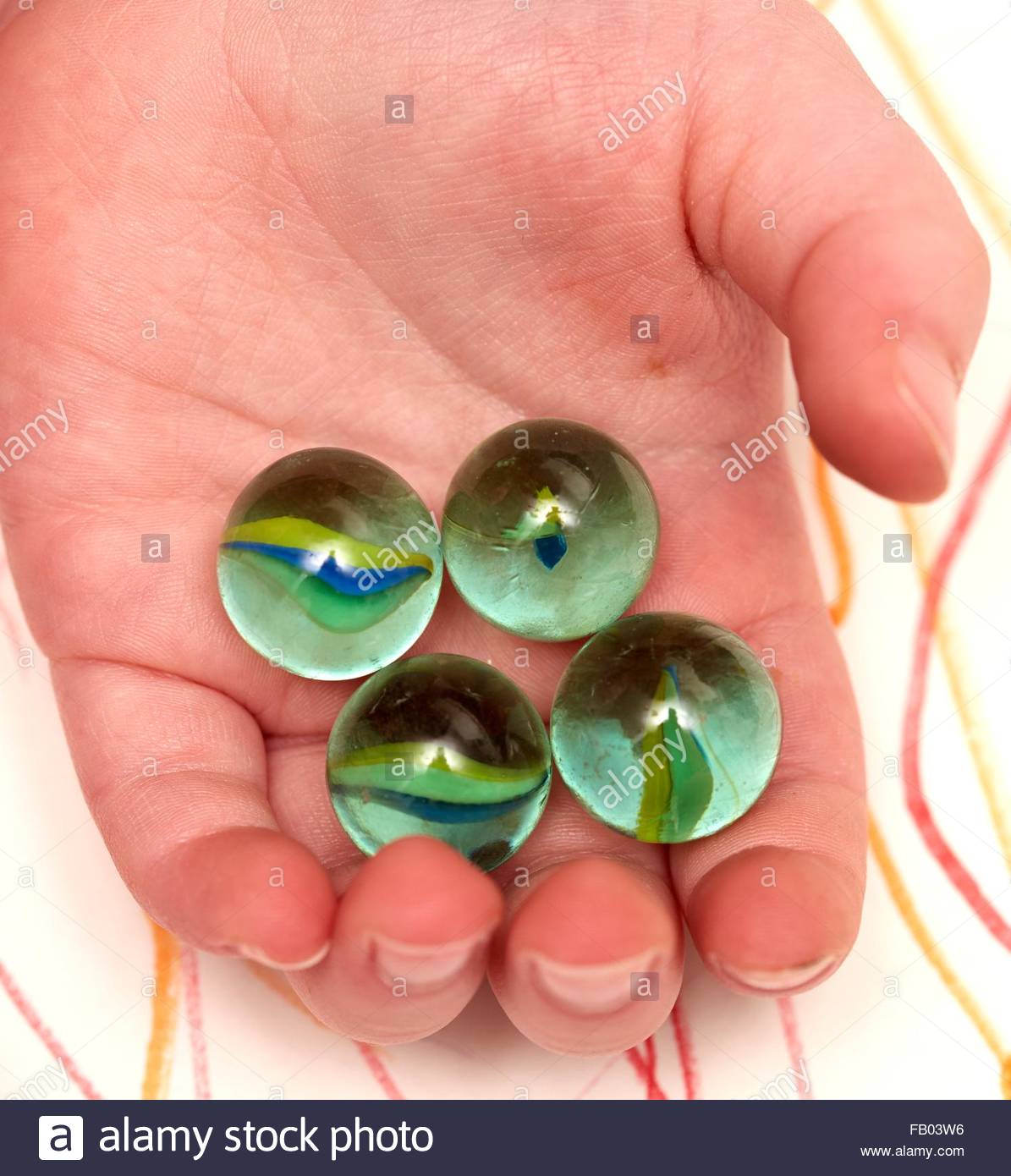 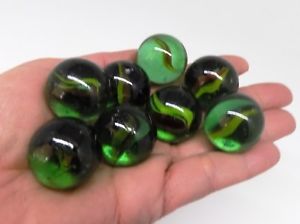 পাঠ ঘোষণা
পাঠ শিরোনামঃ গড় 
পাঠ্যাংশঃ গড়ের ধারণা (গড় -১)
পূর্বজ্ঞান যাচাই
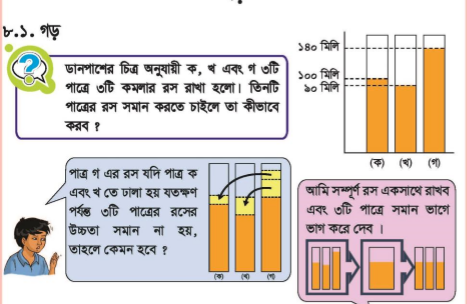 বাস্তব উপকরণ প্রদর্শন
চল, আমরা 3 জনকে বলগুলো সমান ভাগে ভাগ করে দেই। নিচের 3 জনের বলগুলো কিভাবে 3জনে সমান ভাবে ভাগ করে দিতে পারি তার উপায় বের করি।
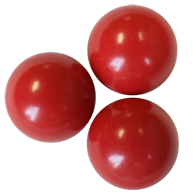 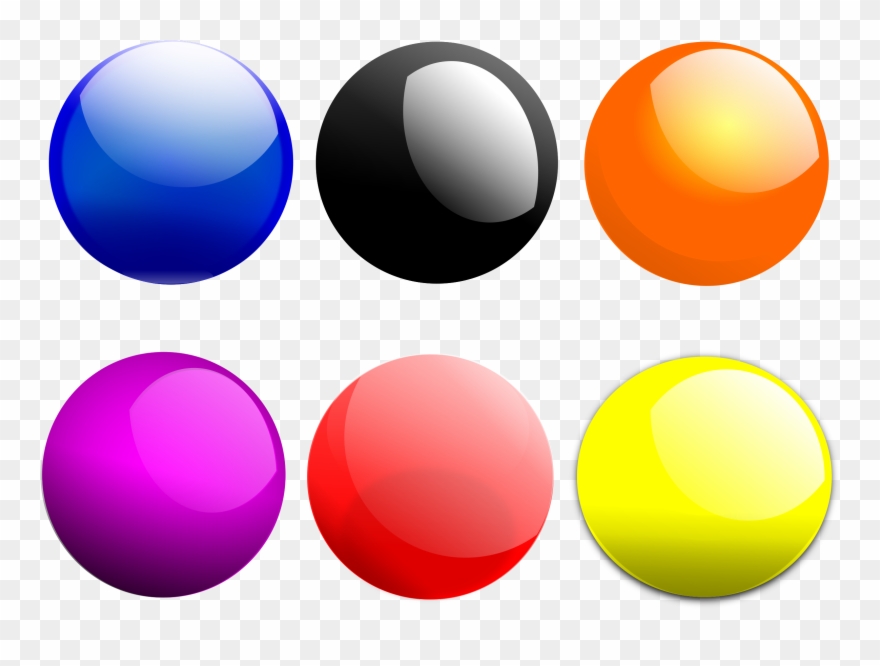 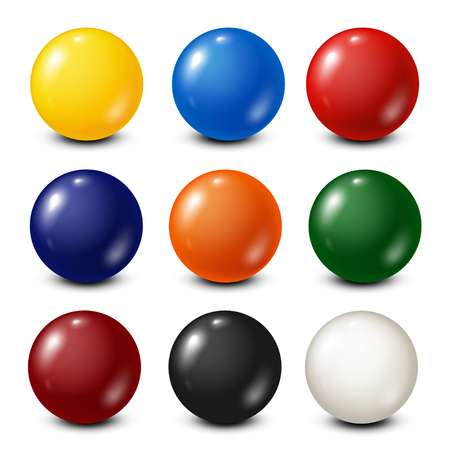 রুমি
সুমি
সুমন
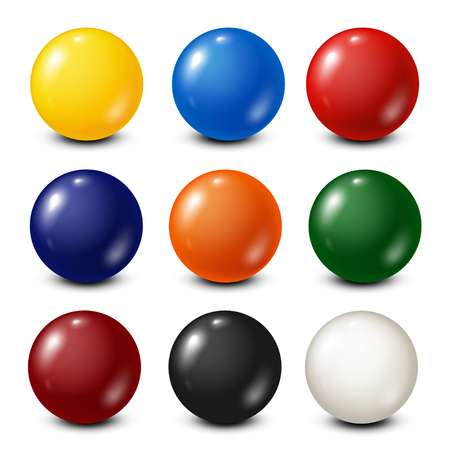 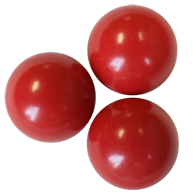 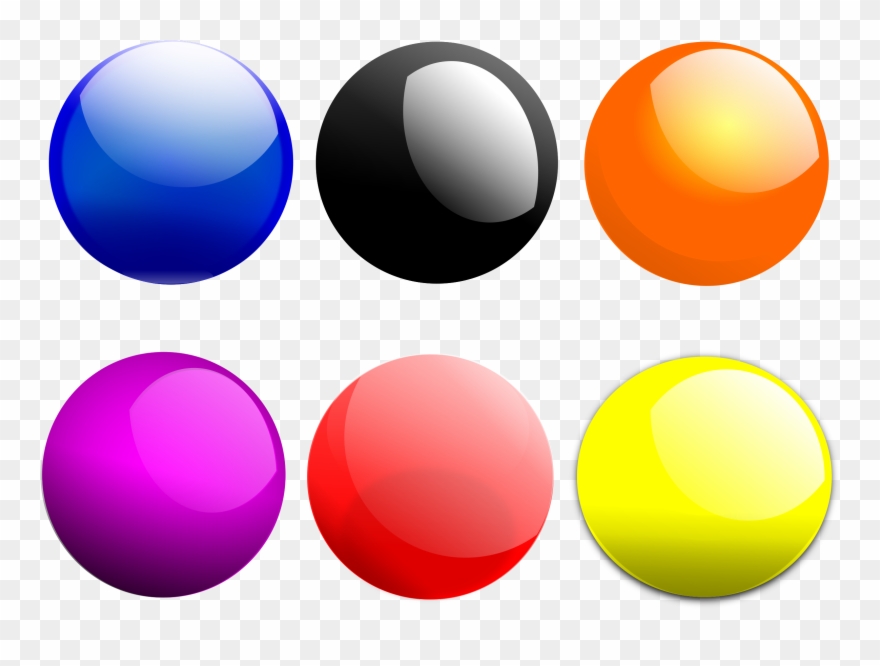 সুমনের আছে ৬ টি
সুমির আছে ৯ টি
রুমির আছে ৩ টি
:
=৬
৬+৯+৩=১৮
৩
তোমাদের গণিত বইয়ের ৮৯ তম পৃষ্ঠা খোল এবং পড়।
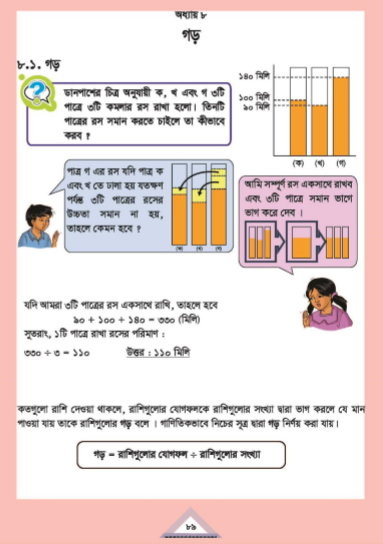 গড়= রাশিগুলোর যোগফল     রাশিগুলোর সংখ্যা
অনুশীলন ও মূল্যায়ন

তোমাদের পাঠ্যবইয়ের ৯০ তম পৃষ্ঠার অনূশীলন ১ এর অংক চারটি কর।
গড় নির্ণয় কর: (ক) ৪,৩,৭,৫,৩        খ)৩,৫,৮,৪,২,৫,২,৪,৩,৭
               (গ) ৮,৯,১২,১১,৭,১০  ঘ)১৭,১৬,২০,১৯,১৫,২১
বাড়ির কাজ
(১)তোমার এবং তোমার বড় ভাইয়ের বয়স একত্রে ২৫ বছর। তোমার ছোট বোনের বয়স ৫ বছর।
(ক) তোমাদের তিন জনের বয়সের সমষ্টি কত?
(খ) তোমাদের বয়সের গড় কত?
(গ) তোমার এবং তোমার বড় ভাইয়ের বয়সের পার্থক্য ৫ বছর হলে তোমার বয়স কত?
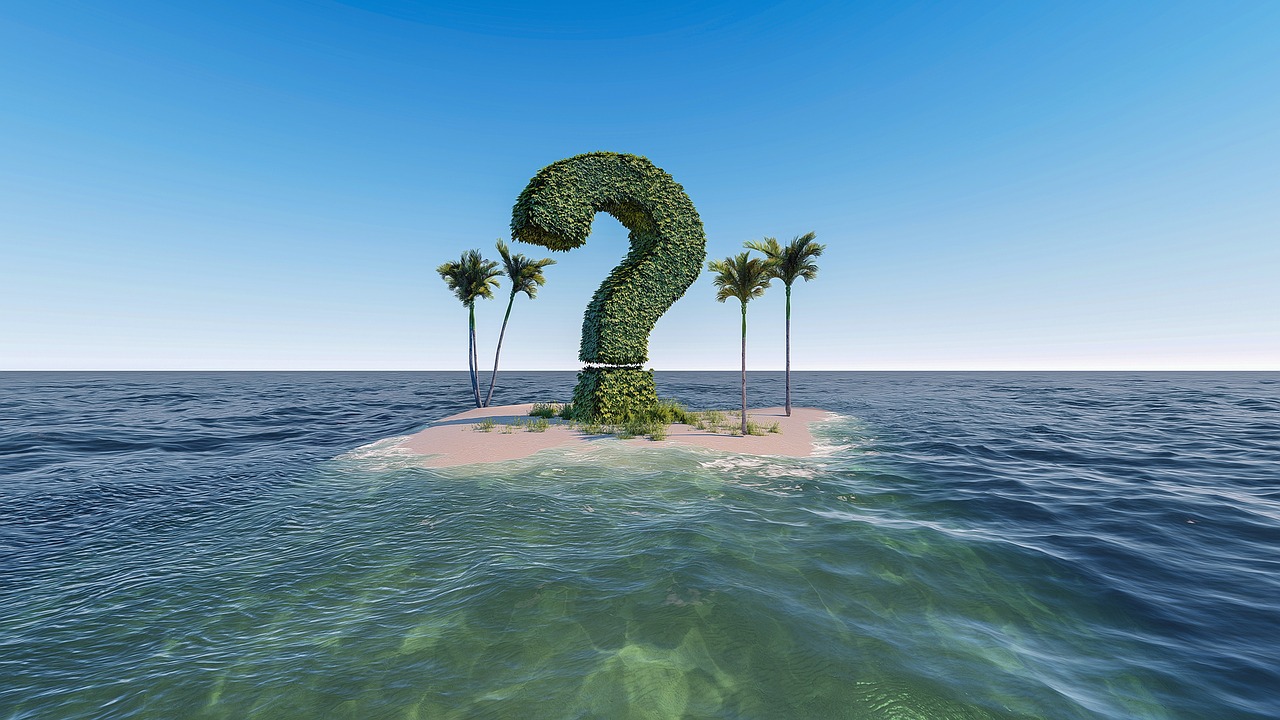 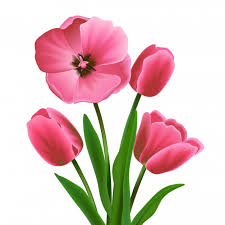 ধন্যবাদ